ANIMALS
IN OUR LIFE
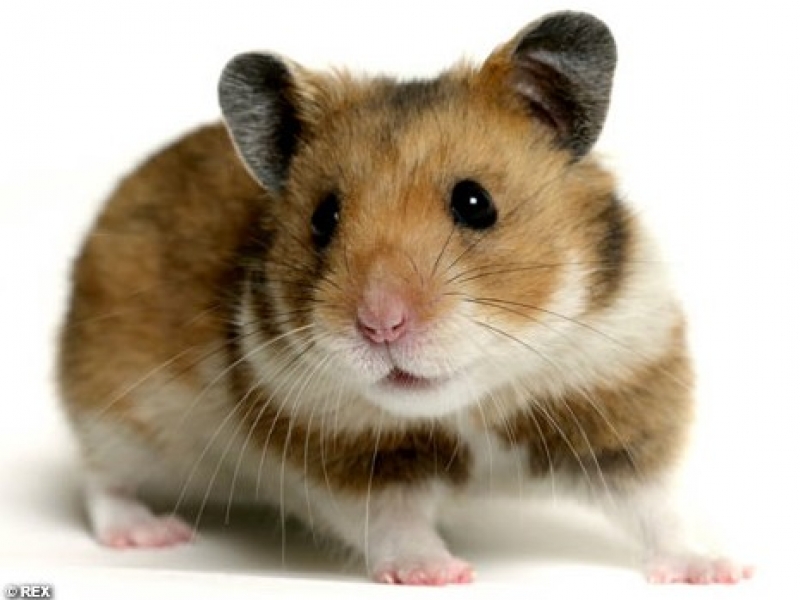 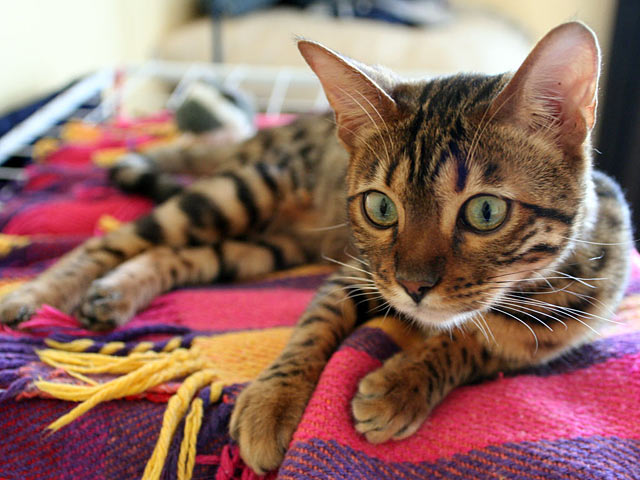 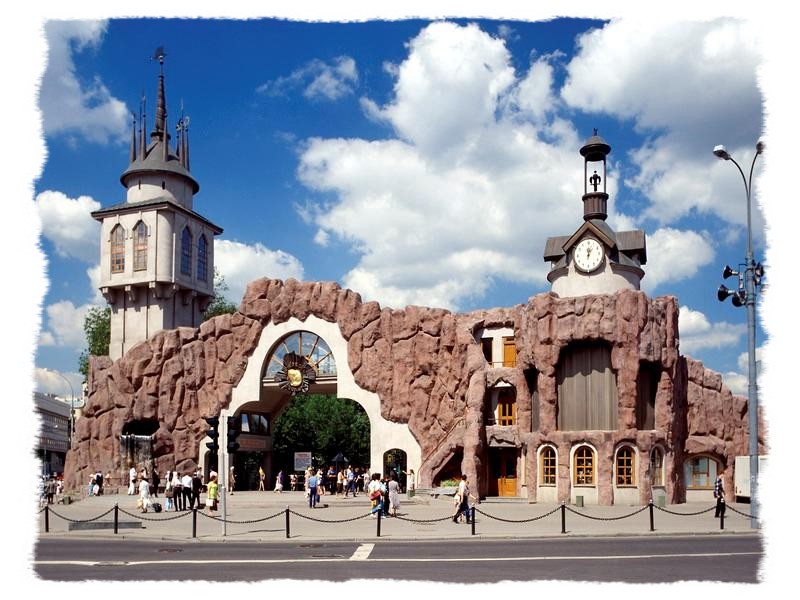